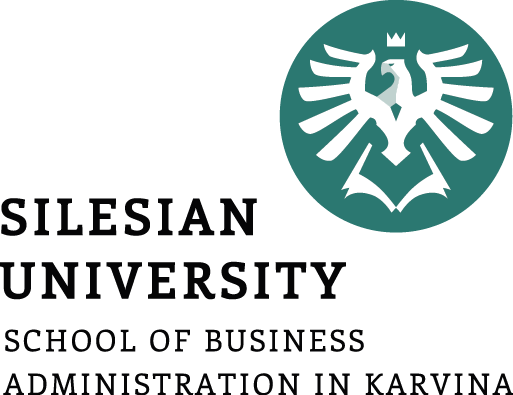 Revenues, economic result, price
Ing. Žaneta Rylková, Ph.D.
Managerial Economics
Outline of the lecture
Revenues
Economic result
Price
2
Introduction
Revenues are monetary sums, which the enterprise „acquired“ from all its activities for certain accounting period regardless if there was a collection in this period.
3
Incomes
Incomes represent the increase of monetary means and thus it does not have to be tied to sales (revenues),
monitored in another statement - the cash flow statement.
4
Revenues
Revenues are created mainly by selling of goods, products and services, transfer of non-market part of final revenues, even between individual intra-enterprise departments.
They may include even other items, so called extraordinary revenues, i.e. revenues, which are not created by the production and selling outputs, but it is related with other forms and tools of division of profit.
5
Revenues
the Profit and Loss statement

The structure of revenues is generally adapted to the nature of the economic activity of the intra-enterprise departments.
Revenues can be divided into external (final) and internal (intra-enterprise).
6
Revenues – intra-enterprise departments
Sales from the selling of output (composed of the sale of products, goods and services)
Transfer of non-market part of output, e.g. Into own shop, for the sale to the employees
Intra-enterprise transfer of output between individual enterprise centres for further consumption
Other revenues of the centre and extraordinary revenues (external), e.g. Subsidies, accepted fines, reimbursement of damages, etc.
Other revenues of the intra-enterprise nature (internal), i.e. intra-enterprise fines, sanctions, price deduction and surcharges, etc.
7
Revenues – the accounting viewpoint
Operational revenues, acquired by the activity of enterprise (production, sale, providing of services)
Financial revenues, acquired from financial investments, securities, balances, etc.
Extraordinary revenues, acquired for example by the sale od deducated machines.
8
Revenues
The concept of revenues from individual intra-enterprise departments of enterprise is influenced by the method of evaluation of individual items of outputs.
Sales from the sale of output are monitored in realization (sale) price. For the non-market part of revenues are used intra-enterprise prices, sometimes labelled as transfer prices.
9
Profit of the enterprise
The economic result (profit) is one of the main goals of the business, although not the only one.
However achieving of profit is necessary for determining of other goals of the enterprise.
Profit reflects all aspects of economic activity of the enterprise, it reacts to all positive and negative fluctuations in the enterprise´s activity.
It captures the motion of production volume, realization of manufactured products, changes in costs, price changes, product quality, etc.
10
Profit of the enterprise - functions
Criterial – the enterprise demonstrates its success not only in the relation to its employees, but also to business and other partners and also to the competition.
Dividing – part of the profit is turned over to the state budget as taxes.
11
Profit of the enterprise - functions
Decisive – it is a criterium for decision in investments, innovations, etc.
Stimulating – prerequisite of the creation of other sources, technological development, innovations, etc.
12
Profit of the enterprise
Economic result = revenues – costs

ER = R - C
13
Profit of the enterprise
If revenues exceed costs there is profit.
If it is the other way around – costs are higher than revenues, the enterprise reports a loss.
14
Profit of the enterprise
In the Balance-sheet the profit is part of equity of the enterprise in the form of undivided profit from previous years and also the taxed profit of current accounting period.
In the Profit and Loss Statement (the result document) is the profit expressed as the difference between revenues and costs.
15
Profit of the enterprise
Profit is reported by the enterprise in the accounting Profit and loss statement. Basic structure of the Profit and Loss Statement:

   operational profit
+ profit from financial operations
income tax
= profit on ordinary activities
+ extraordinary profit
income tax from extraordinary activities
= profit for accounting period
16
Profit of the enterprise
Each of the stated parts of total profit of the enterprise is determined continuously as the difference between revenues and costs of relevant activity.
Operational profit is:
  + Sales from business activity
costs for business activity
= business margin
+ sales from tha sale of own products
± change in the status of inventory of own products
+ activation
consumption of matarial, energy and services
personnel costs
taxes and fees
ammortizations of fixed assets
+ sales from the sale of sold fixed assets
balance price of sold fixed assets
+ other operational revenues
- other operational costs
= operational profit
17
Profit of the enterprise
Other part of profit is the profit from financial operations:
+ sales from sale of securities
+ revenues from financial investments
Sold securities
+ other financial costs
= profit from financial operations

Other part is the extraordinary profit:
+ extraordinary revenues
Extraordinary costs
= extraordinary profit
18
Revenues of the enterprise
The crucial revenue (R) item of manufacturing enterprises is the item sales of products and services. For commercial organizations the main revenue item - trading margin (mark-up) (the difference between the selling price and the purchased price of sold goods).
Sales of own products (services) are the result of the multiplying volume of product sales (Q) and the prices for the various types of products (p) (or services)
R = p · Q
19
Revenues of the enterprise
Production volume (denoted by Q) in natural units [pc, m2, kg, l, kWh, etc.]; volume of provided services [number m2 of tidy office space, the number of recorded (posted) items in the accounting books],
Price (denoted by p) expresses cash equivalent contained in the unit production volume [CZK/pc, CZK/kWh, CZK/m3, CZK/l, ….]
20
Revenues of the enterprise
Within lectures and seminars of „Managerial economics“ we assume:
revenues are presented by “ „sales from the selling output“
21
Revenues of the enterprise – linear (graph)
22
Price – model situation
Fixed costs (F)  at the value of CZK 200 000 are recorded in the company “Electrocomponent”. The company produced 10 000 pieces of components within the period under review. The only item of variable cost is a material with a value of 10 CZK / piece.

What is the long-term low price limit (limit price)?
What is the short-term limit price?
23
Price
Solution ad a):	                          Solution ad b):
ER = R – C				p = v
ER = p * Q – v * Q – F		p = 10 CZK/pc
For limit price: ER = 0

p = F/Q + v
p = (200000/10000) + 10
p = 30 CZK/pc
24
Price
What will be the economic result of the “Electro component” if the sale of 10 000 pieces of components will gradually lead to the following values:
p = 30 CZK/pc
p = 20 CZK/pc
p = 10 CZK/pc
p =  8 CZK/pc
25
Price
Solution:
p = 30 CZK/pc:	ER = pQ – vQ – F
		ER = 30∙ 10 000 - 10 ∙ 10 000 – 200 000
		ER = 0 CZK

p= 20 CZK/pc:	ER = pQ – vQ – F
		 ER = 20∙ 10 000 - 10 ∙ 10 000 – 200 000
		ER = - 100 000 CZK
26
Price
p = 10 CZK/pc:	ER = pQ – vQ – F
		ER = 10∙ 10 000 - 10 ∙ 10 000 – 200 000
		ER = - 200 000 CZK

p = 8 CZK/pc:	ER = pQ – vQ – F
		ER = 8∙ 10 000 - 10 ∙ 10 000 – 200 000
		ER = - 220 000 CZK
27
Price
What is the value of the economic result, if the production volume is two times higher that means 20 000 pcs of components and the price is  gradually:
p = 30 CZK/pc
p = 20 CZK/pc
p = 10 CZK/pc
p =  8 CZK/pc
28
Price
Solution:
p = 30 CZK/pc:	ER = pQ – vQ – F
		ER = 30∙ 20 000 - 10 ∙ 20 000 – 200 000
		ER = 200 000 CZK

p= 20 CZK/pc:	ER = pQ – vQ – F
		 ER = 20∙ 20 000 - 10 ∙ 20 000 – 200 000
		ER = 0 CZK
29
Price
p = 10 CZK/pc:	ER = pQ – vQ – F
		ER = 10∙ 20 000 - 10 ∙ 20 000 – 200 000
		ER = - 200 000 CZK

p = 8 CZK/pc:	ER = pQ – vQ – F
		ER = 8∙ 20 000 - 10 ∙ 20 000 – 200 000
		ER = - 240 000 CZK
30
Price
31
Price
T = R
N = C
VH = ER
32
Price
Conclusion of the model situation:
At the price higher than the variable cost per unit, it is possible to realize a positive economic result (profit) with a sufficient increase in production.
(30 CZK > p >10 CZK) 
At the price which is equal to the variable cost per unit, there is a loss at the level of fixed costs and it is not possible to improve the situation by increasing or decreasing sales.	(p = 10 CZK) 
At the price below the variable cost per unit, it pays only to reduce production, preferably to zero, because with each additional product, the loss of the business only deepens.	
	(p < 10 CZK)
33
Revenues non-linear
The volume of sales, at which the maximum profit is achieved is that point (at sales volume), when the first derivation of the function VH = f(Q) is equal to zero:  
dVH/dQ = 0
The condition of the maximum is, that:
34
Revenues non-linear
35
Diagram of nonlinear dependence of revenues and cost on the volume of production (sales)
36
Diagram of nonlinear dependence of total sales and costs (linear development) on volume of production (sales)
37
Forms of non-linear course of sales
Sales policy of business entities is much more flexible in working with the price of a product and is not satisfied with the assumption of price as a constant quantity. The price policy of companies is affected by the supply and demand factor, the effect of which is the price level linked to the volume of realized production. Similarly to the determination of the course of cost functions, we can present the course of sales in the form of:
Linear course of sales: 	p = const 	R = p∙Q,
Progressive course of sales:	p = p0 + c*∙Q	R= ∫(p0 + c∙Q)∙dQ    
Degressive course of sales:	p = p0 – c*∙Q 	R = ∫(p0 – c∙Q)∙dQ
38
Forms of non-linear course of sales
39
Forms of non-linear course of revenues
The scope of the relationship for the calculation of sales in the course of a degressive course is limited by the condition that the price will fall but must not be negative:
	p > 0
	p0 – c∙Q >0
	Where:
		p0	default price 
		c*		a coefficient characterizing the “steepness” of falling or rising prices
*) The coefficient „c" transforms the projected production (sale) of Q into a "price effect" by which the price is increased (or decreased) at a given volume of production Q. It is not a dimensionless constant but has a dimension of: CZK/pc2. It represents the value of the reduction (price increase) per one piece of production. Thus, in the case of price dependence on the anticipated volume of production in the form of: p = 12 000 – 400∙Q, the value 400 CZK/pc2 means, that the expected increase in sales of 1 piece is associated with a reduction in price 400 CZK/pc.
40
Forms of non-linear course of revenues
41
Degressive revenues development and linear course of the cost function in BEPD
42